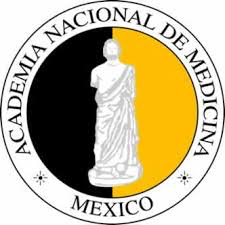 La Medicina Genómica y la Clínica: Retos del 2016 en adelante.
Genómica y salud perinatal.
Dr. Felipe Vadillo Ortega
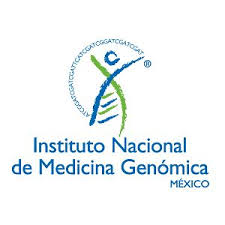 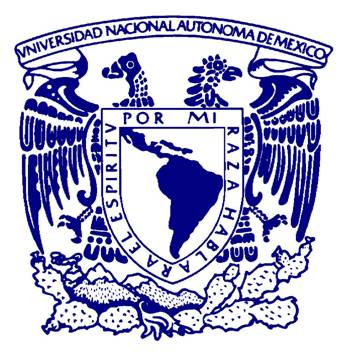 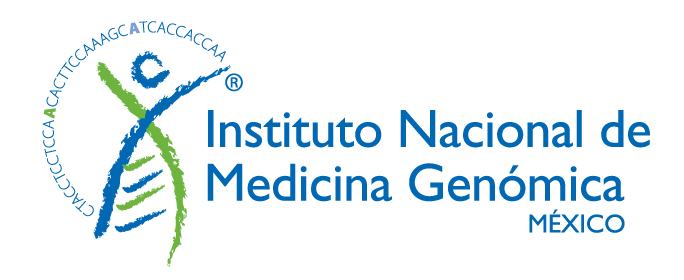 Campo emergente  de la perinatología
Cuidado prenatal
Edad
reproductiva
Vida neonatal
Atención 
del parto
Niñez
Adolescencia
Periconcepcional
Medicina
fetal
Programación epigenética 
del crecimiento y desarrollo.
Epigenoma
Exposoma
Fenotipos
Genoma
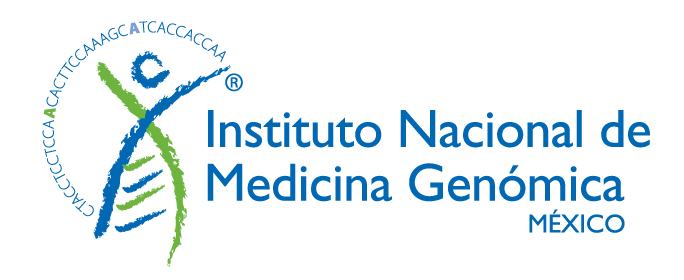 Los primeros 1,010 días
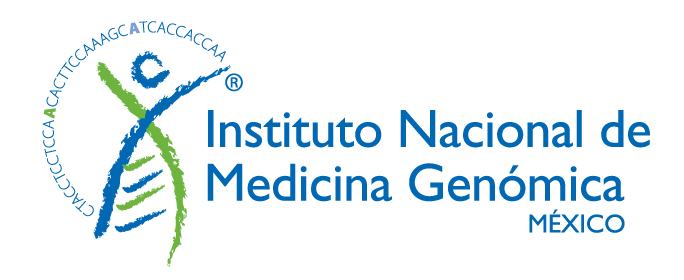 Mecanismos de regulación epigenética
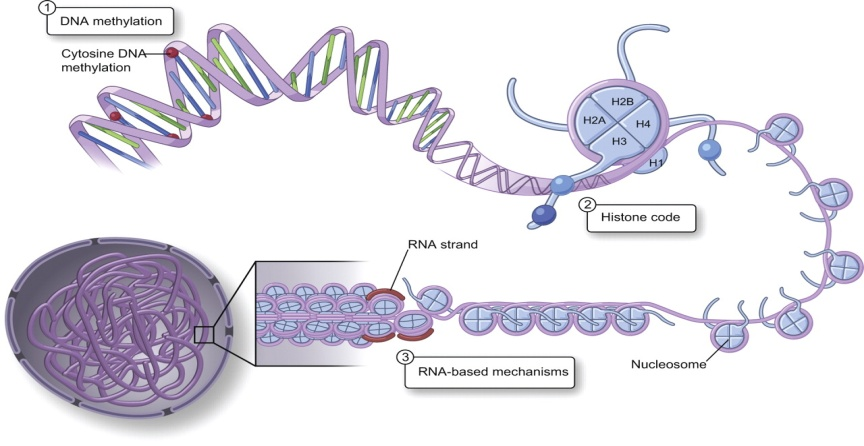 Yan et al 2010
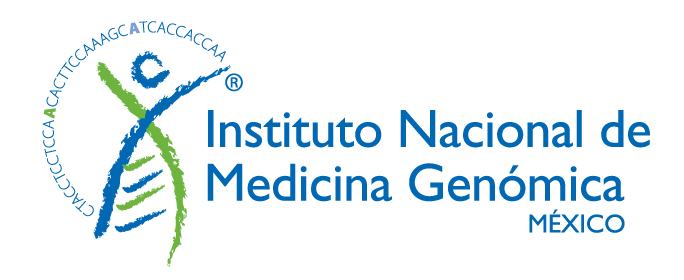 DIAGNÓSTICO molecular aplicado a la reproducción humana
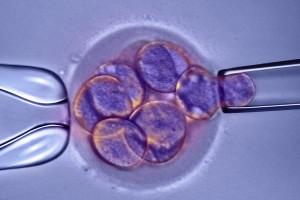 Diagnóstico genético de la infertilidad.
Diagnóstico preconcepcional.
Diagnóstico preimplantación.
Diagnóstico prenatal.
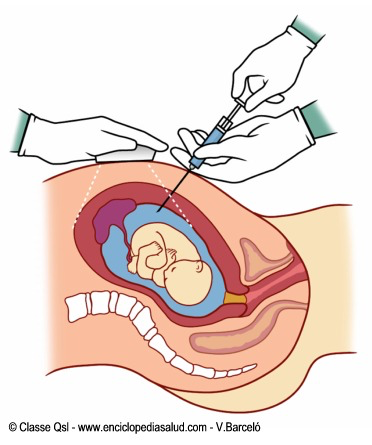 Identificación de defectos genéticos conocidos mediante pruebas moleculares.
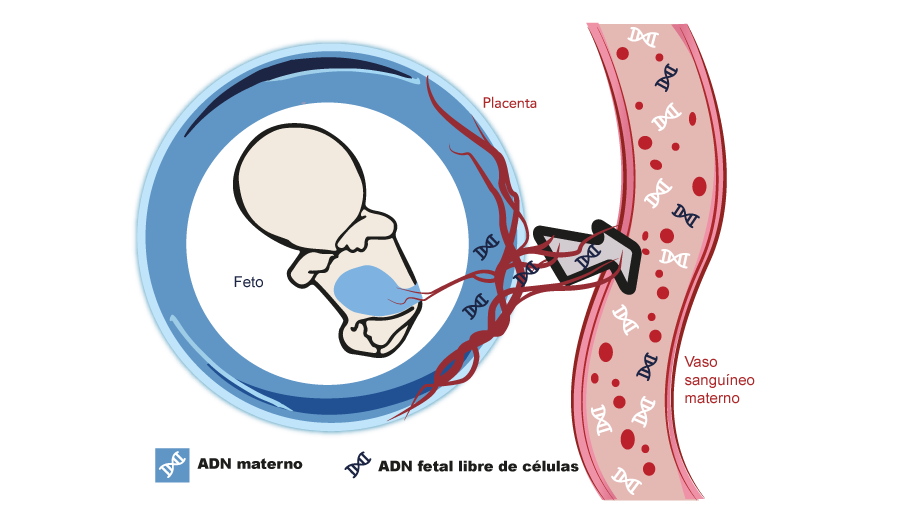 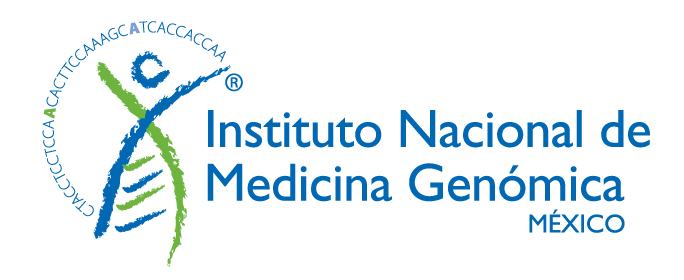 Infección y parto pretérmino
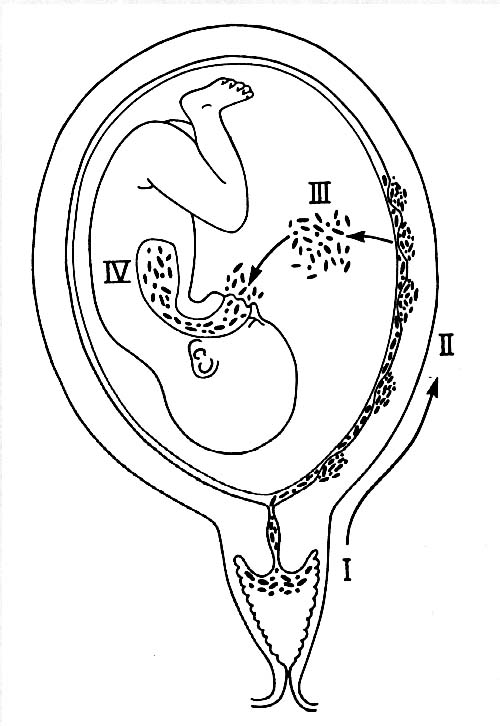 Infección ascendente durante el embarazo.
70% de los nacimientos pretérmino tienen infección intrauterina.
INFECCIÓN Y PARTO PRETÉRMINO
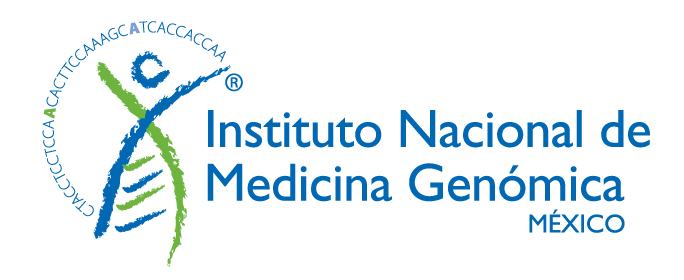 El paradigma dominante considera la presencia de bacterias específicas  patógenas como la causa del desenlace perinatal adverso. Por lo tanto, el uso de antibióticos debería prevenir el parto pretérmino.
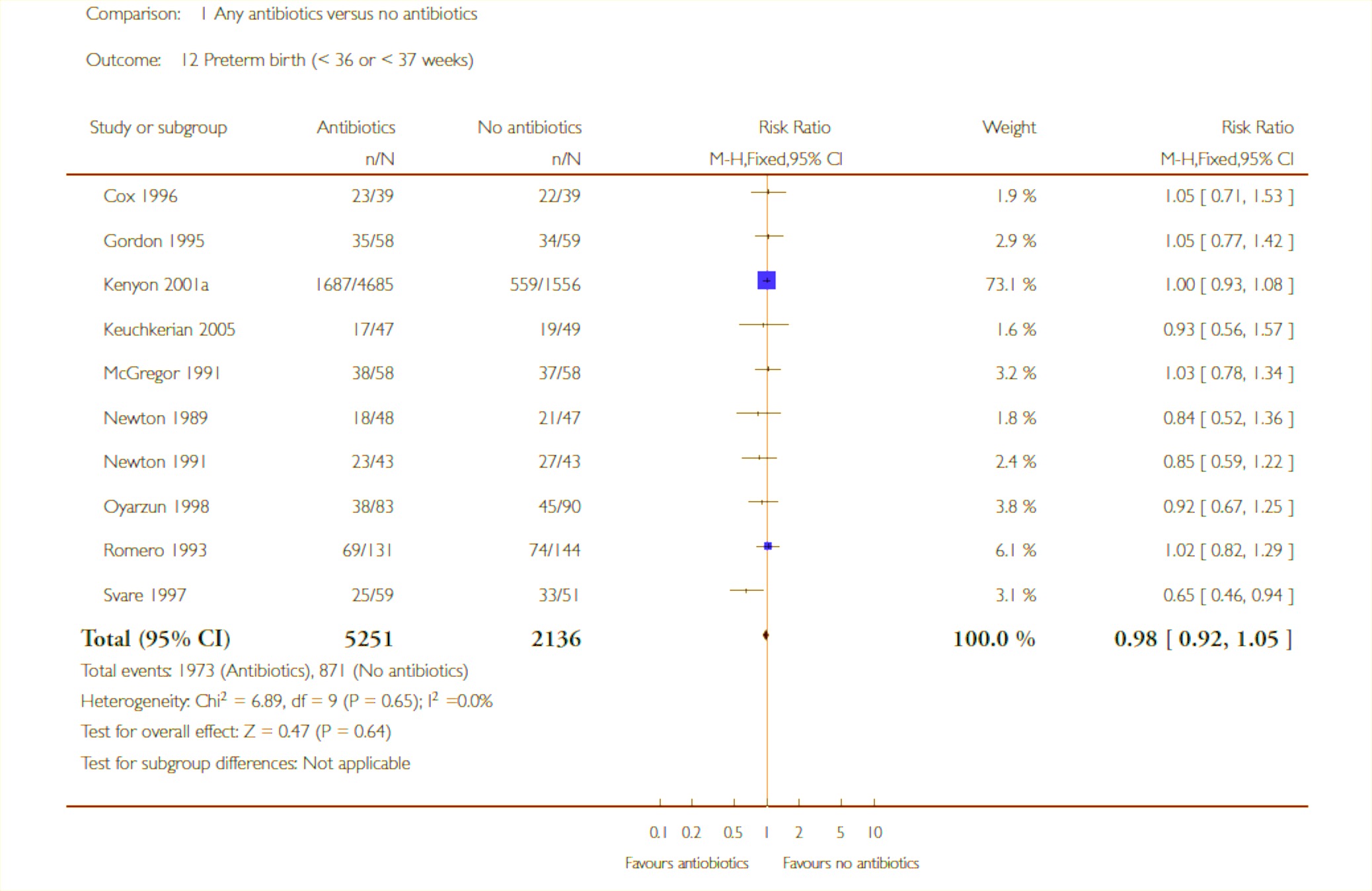 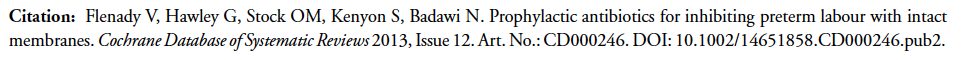 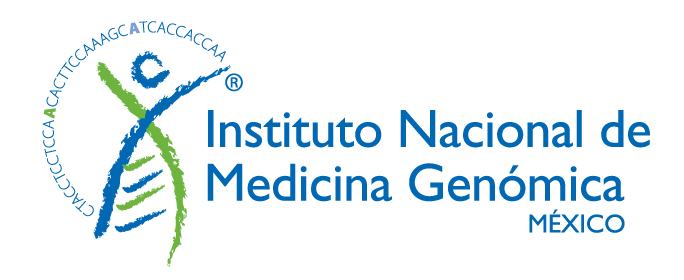 MICROBIOMA CERVICOVAGINAL
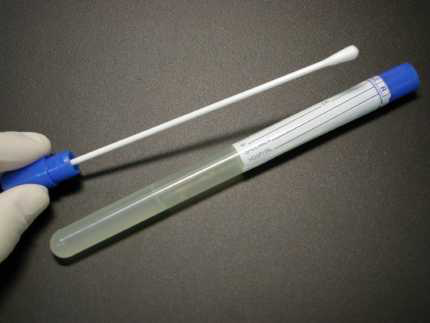 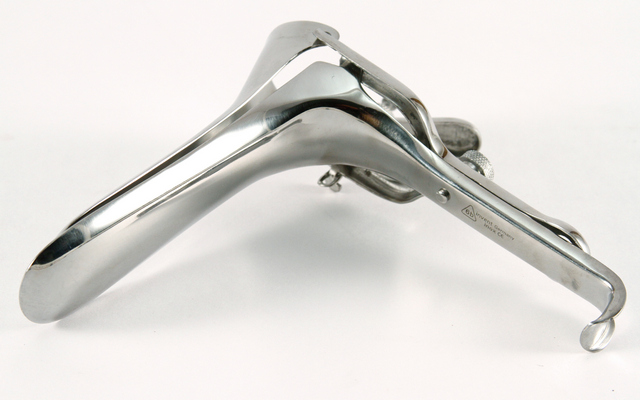 EXUDADO CERVICOVAGINAL
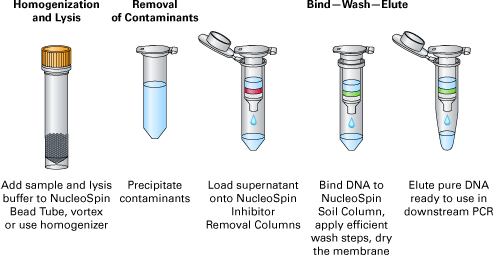 Extracción de ADN
Amplificación por PCR de secuencias específicas del gene 16s rRNA y secuenciación masiva.
V1
V2
V3
V4
V5
V6
V7
V8
V9
Análisis y reconstrucción bioinformática de OTUs.
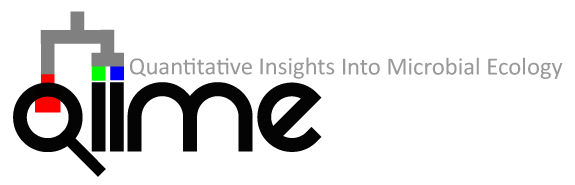 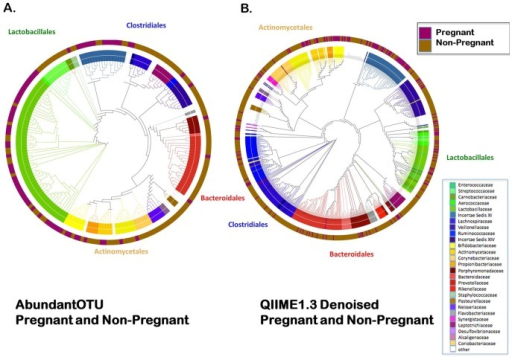 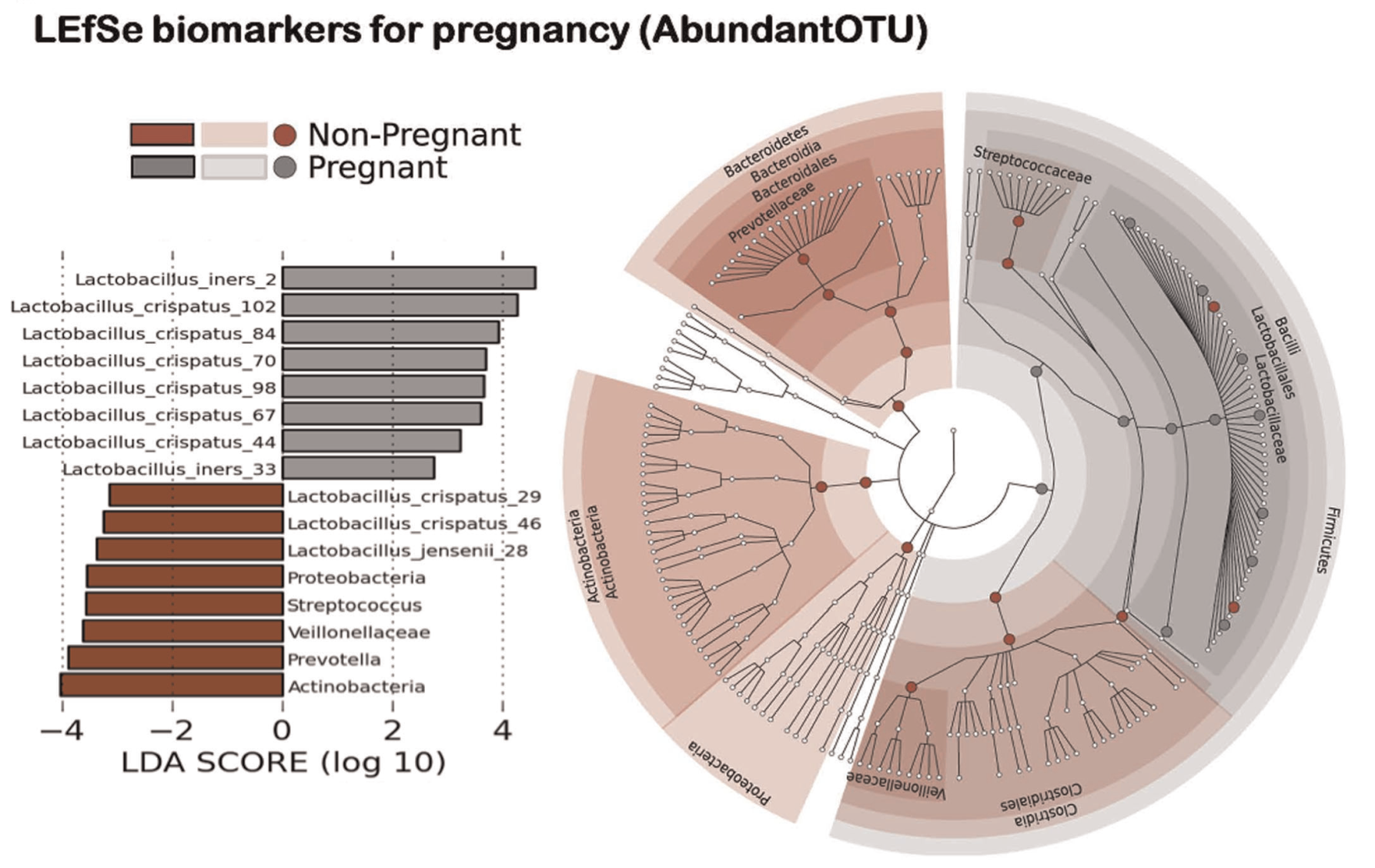 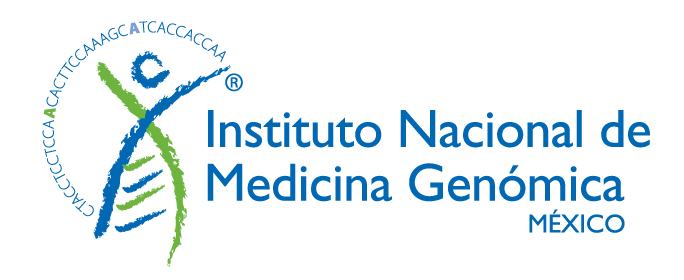 MICROBIOMA CERVICOVAGINAL Y PARTO PRETÉRMINO
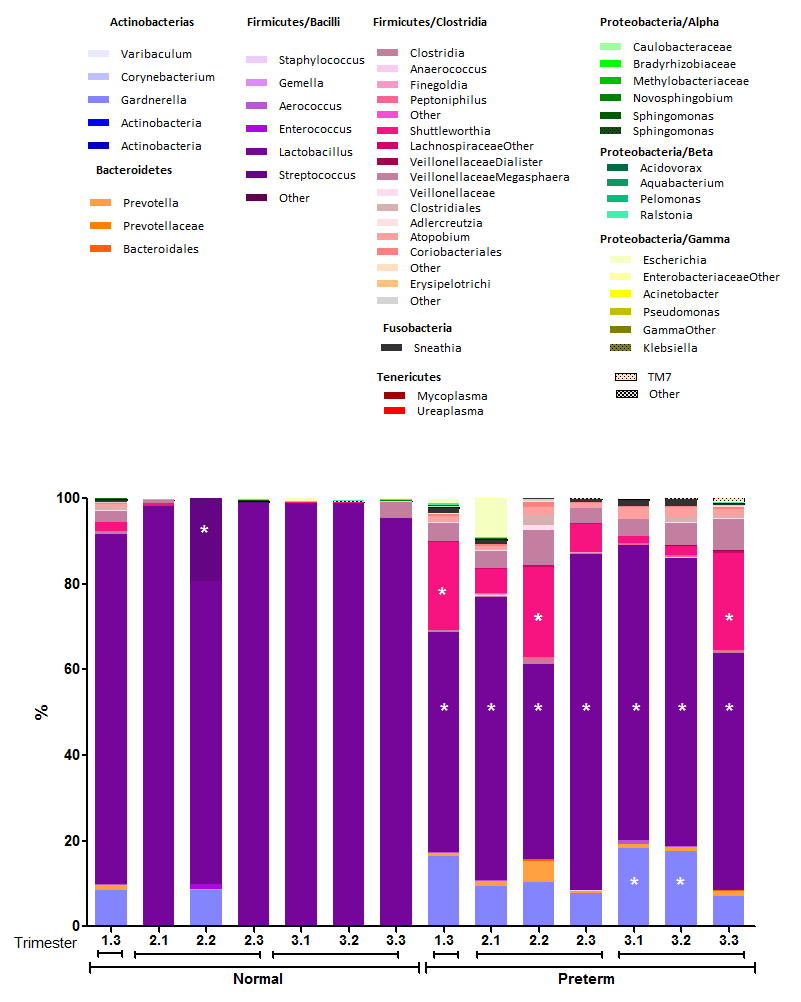 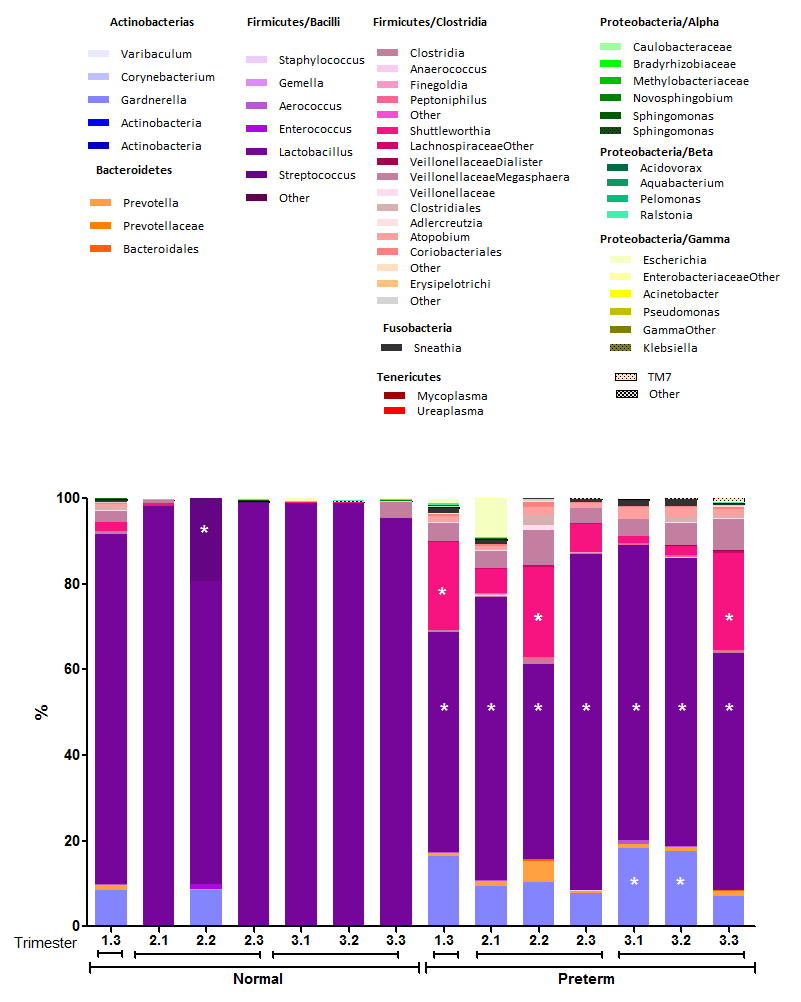 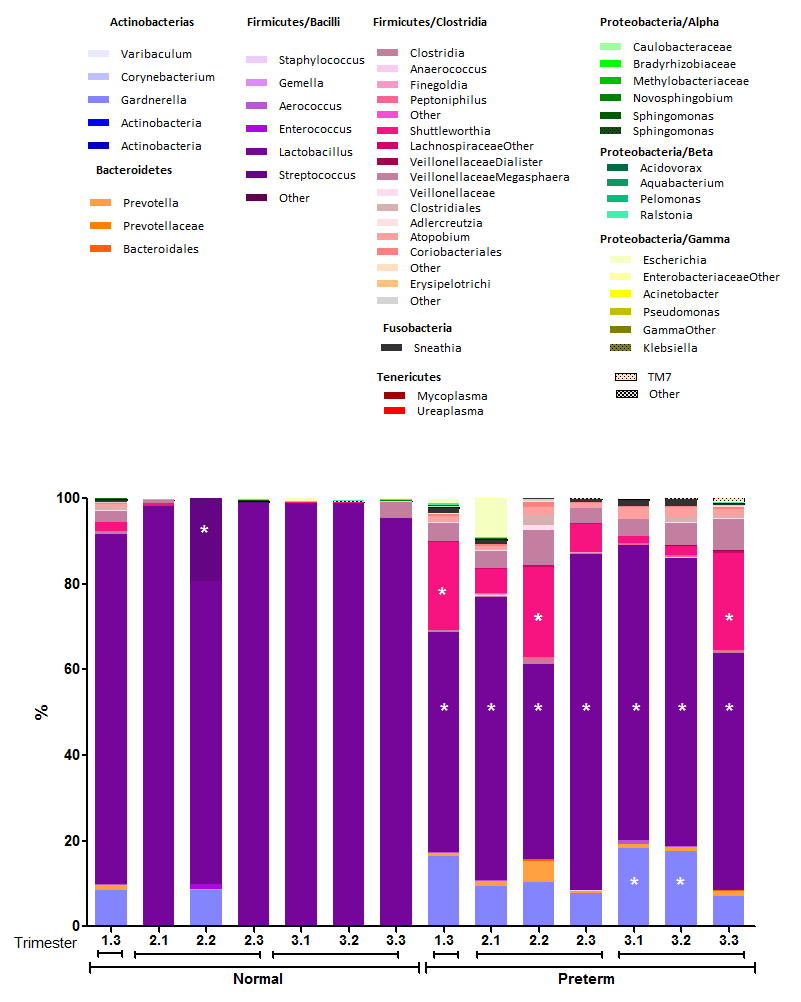 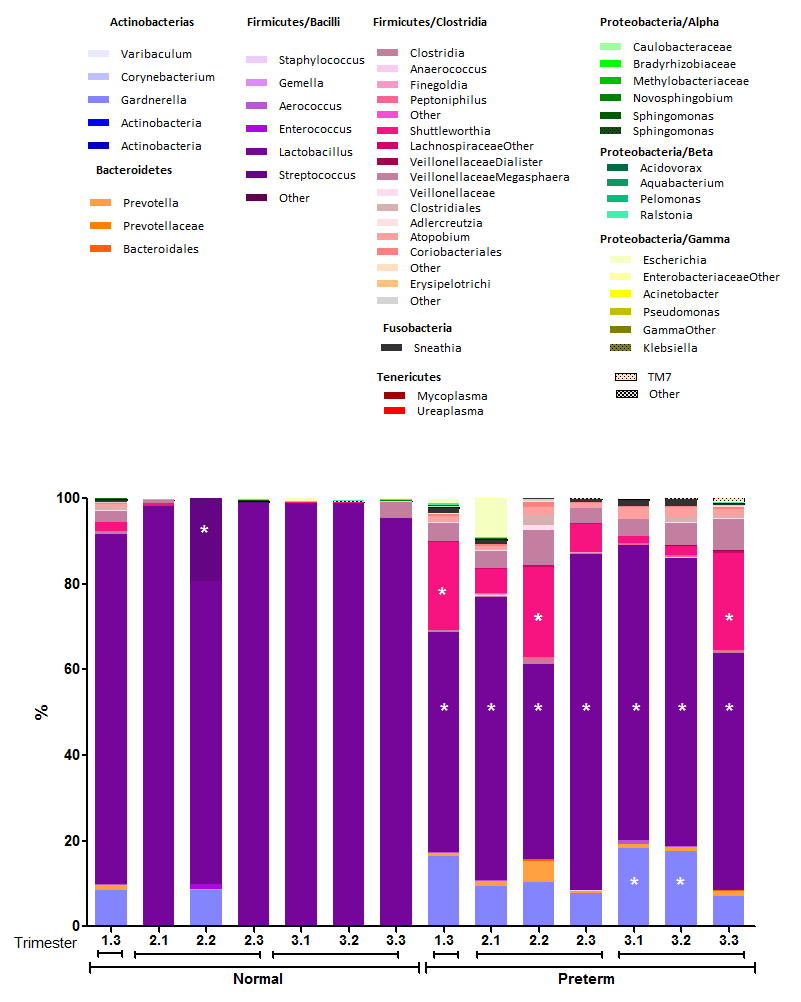 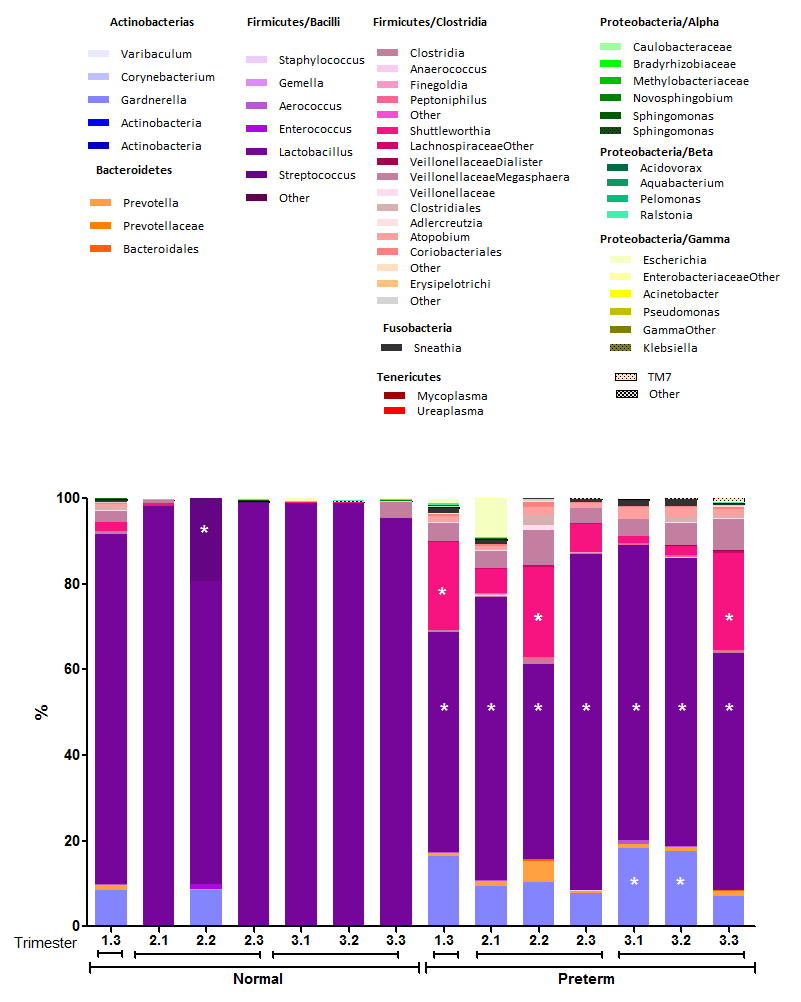 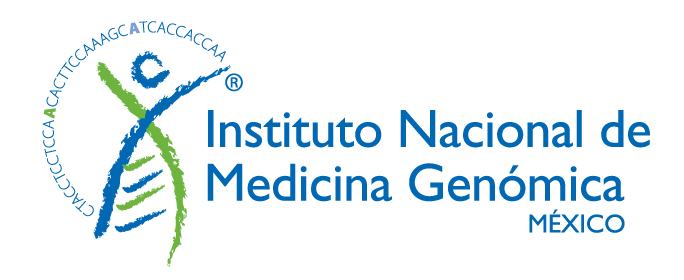 INFRAESTRUCTURA DISPONIBLE
UNIDADES DE ALTA TECNOLOGÍA
UNIDAD DE VINCULACIÓN DE LA FACULTAD DE MEDICINA, U.N.A.M.
CONSORCIO DE MICROBIOMA
CONSORCIO DE METABOLOMA
LINEA INSTITUCIONAL EN INTERACCIÓN GENOMA/AMBIENTE
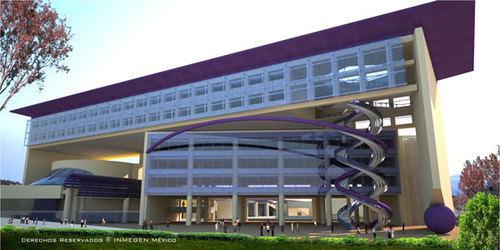 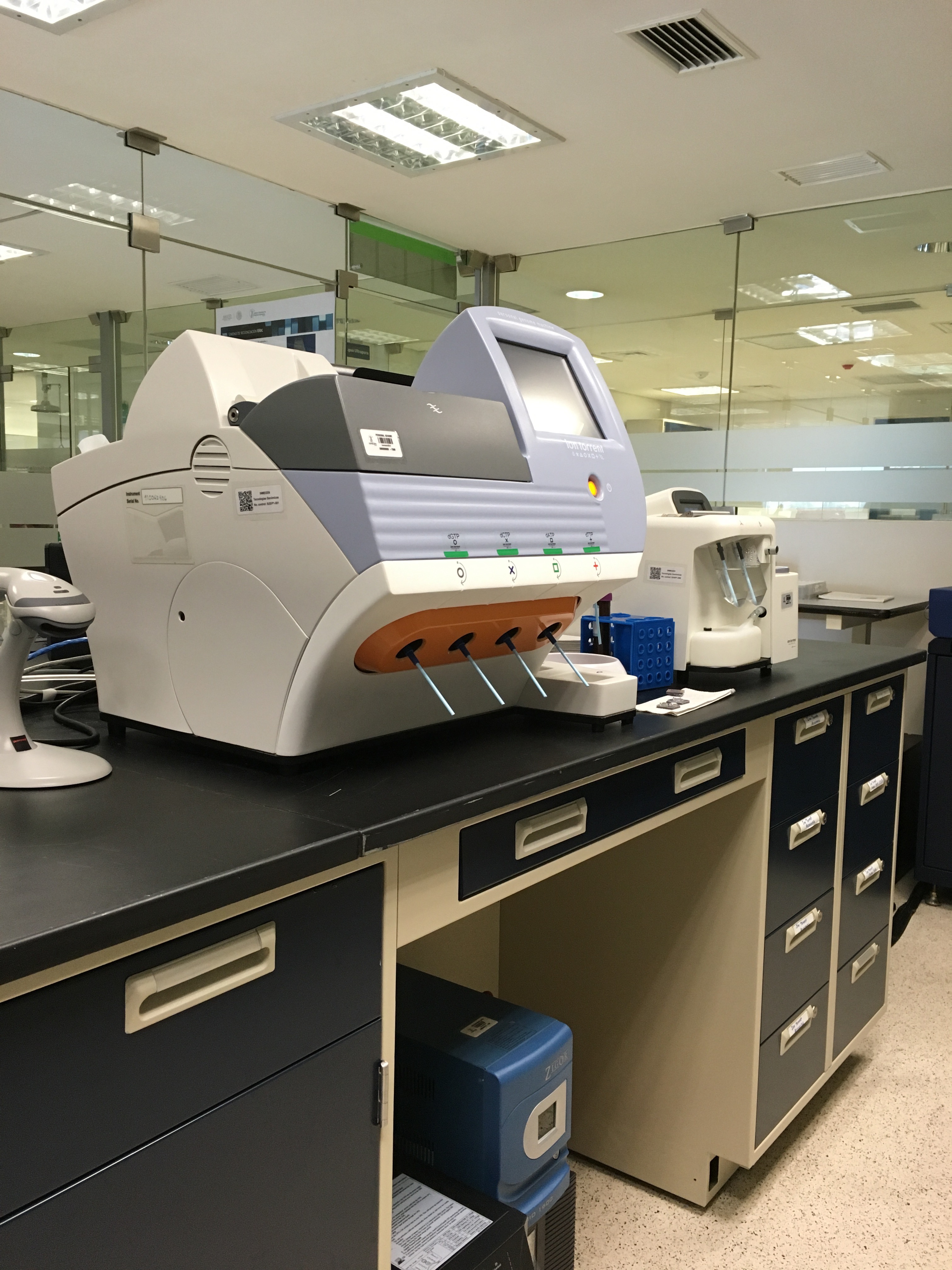 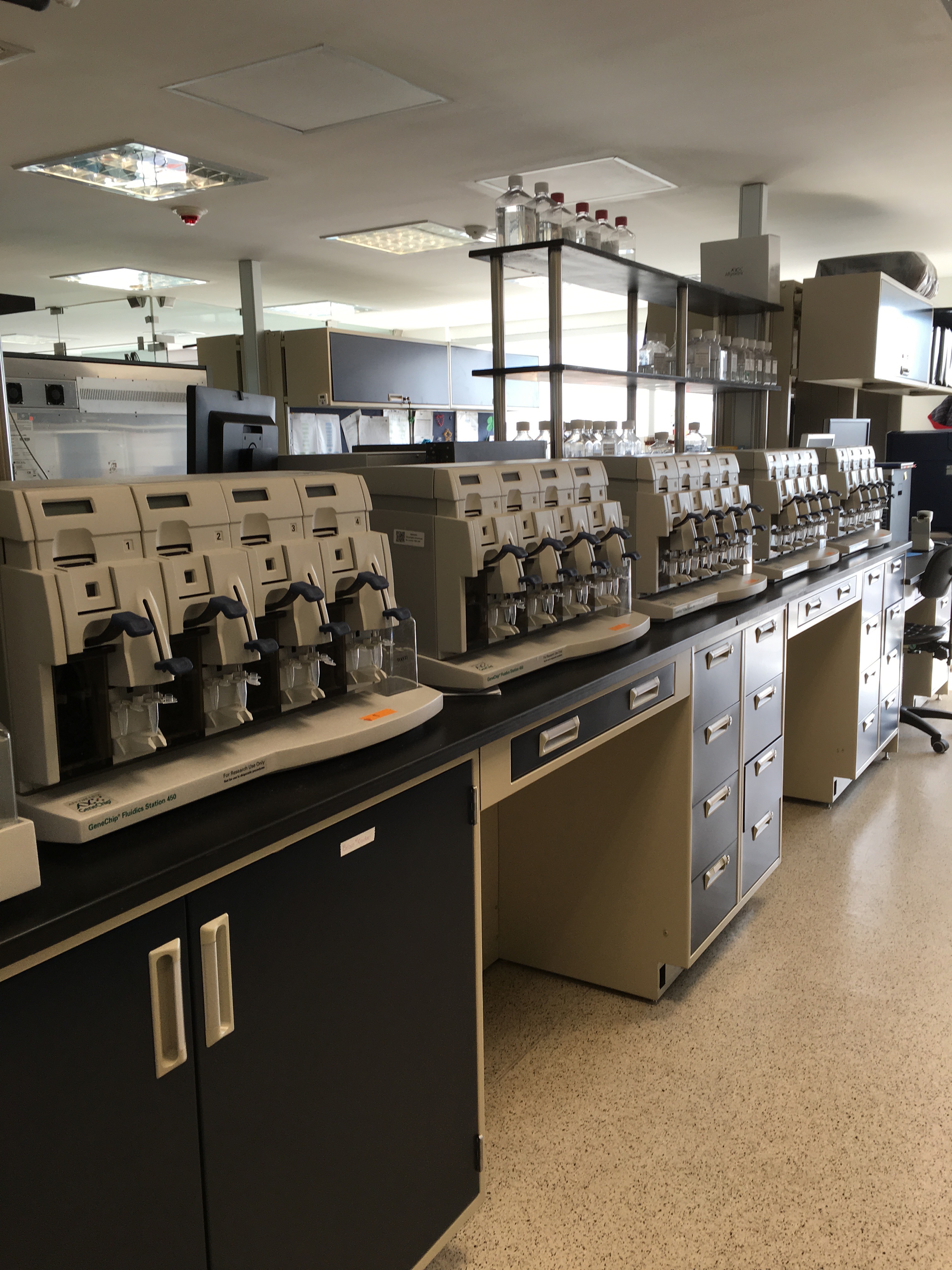 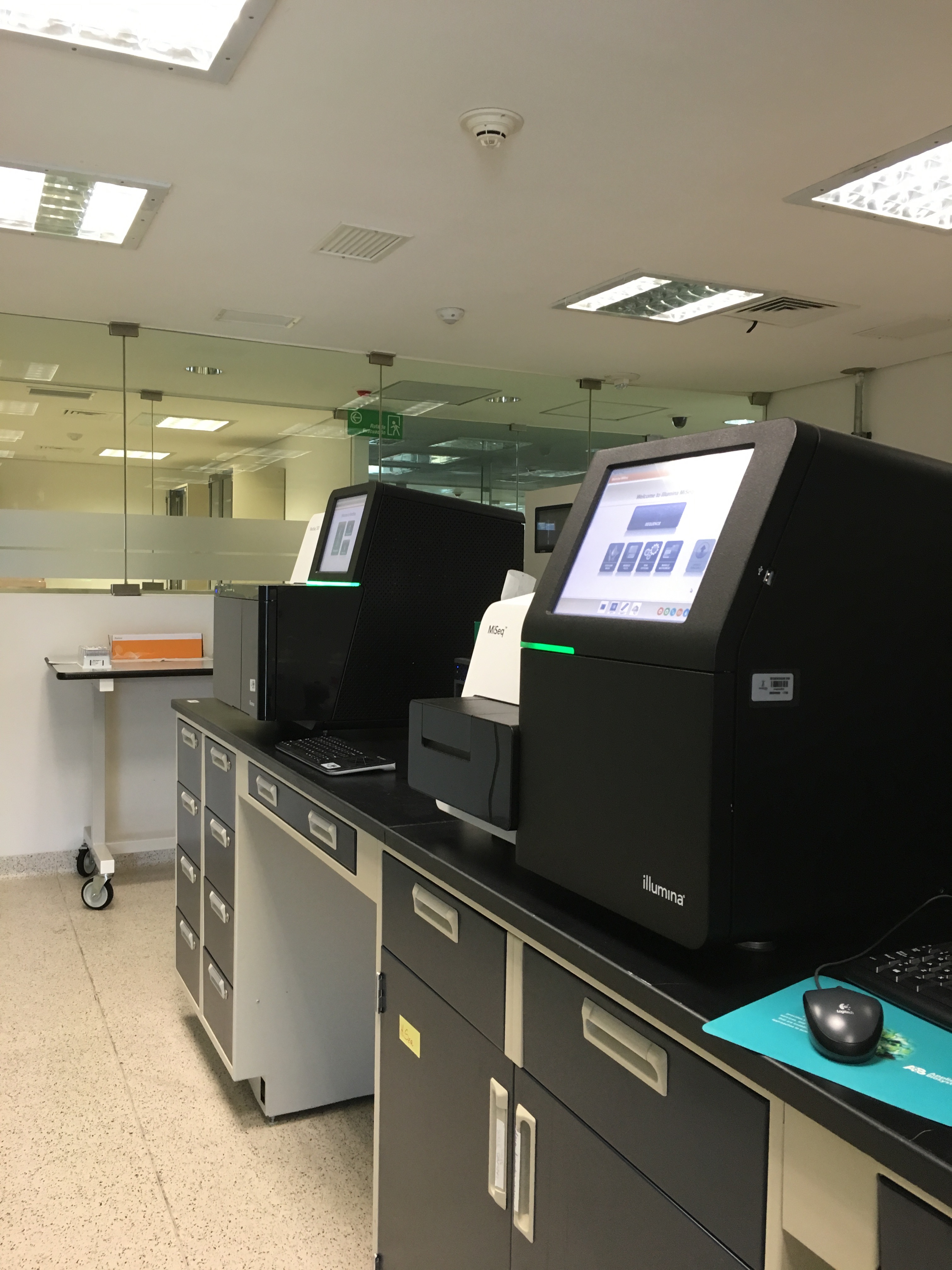 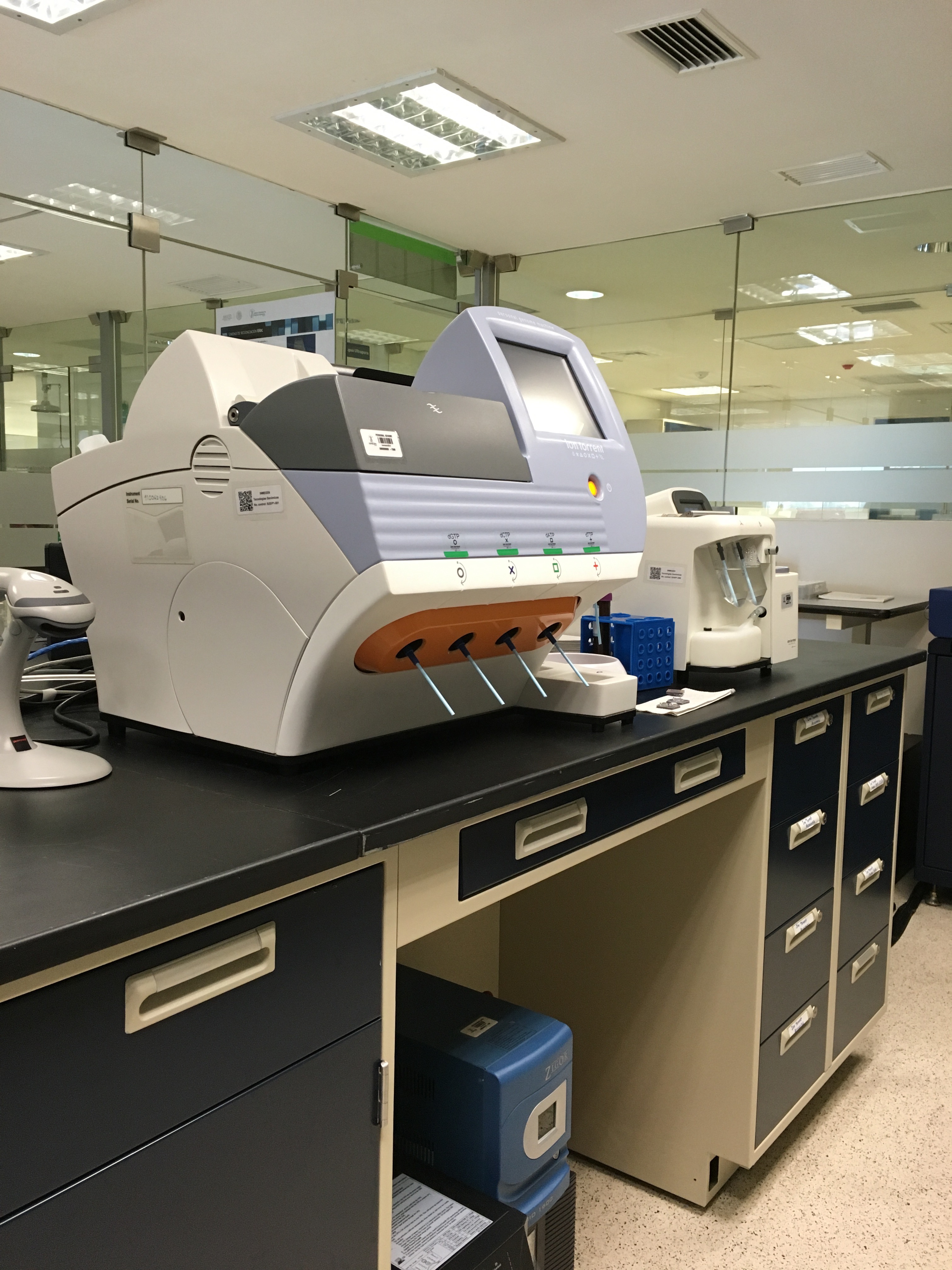 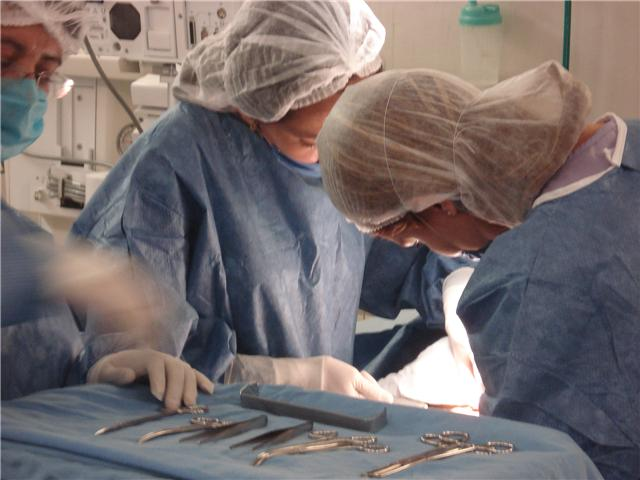 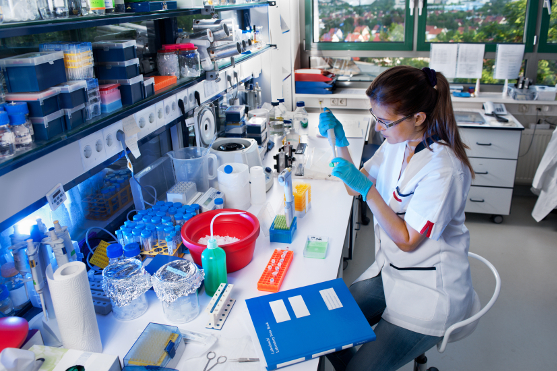